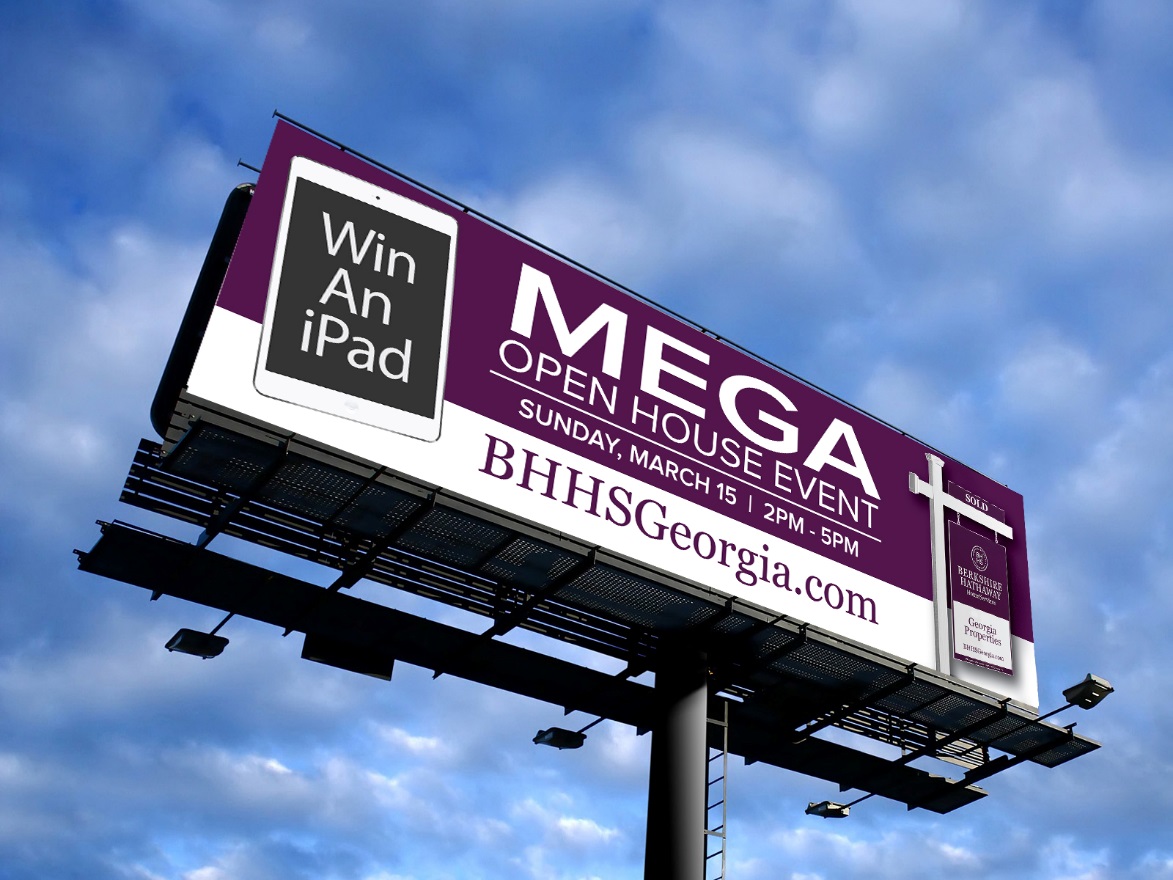 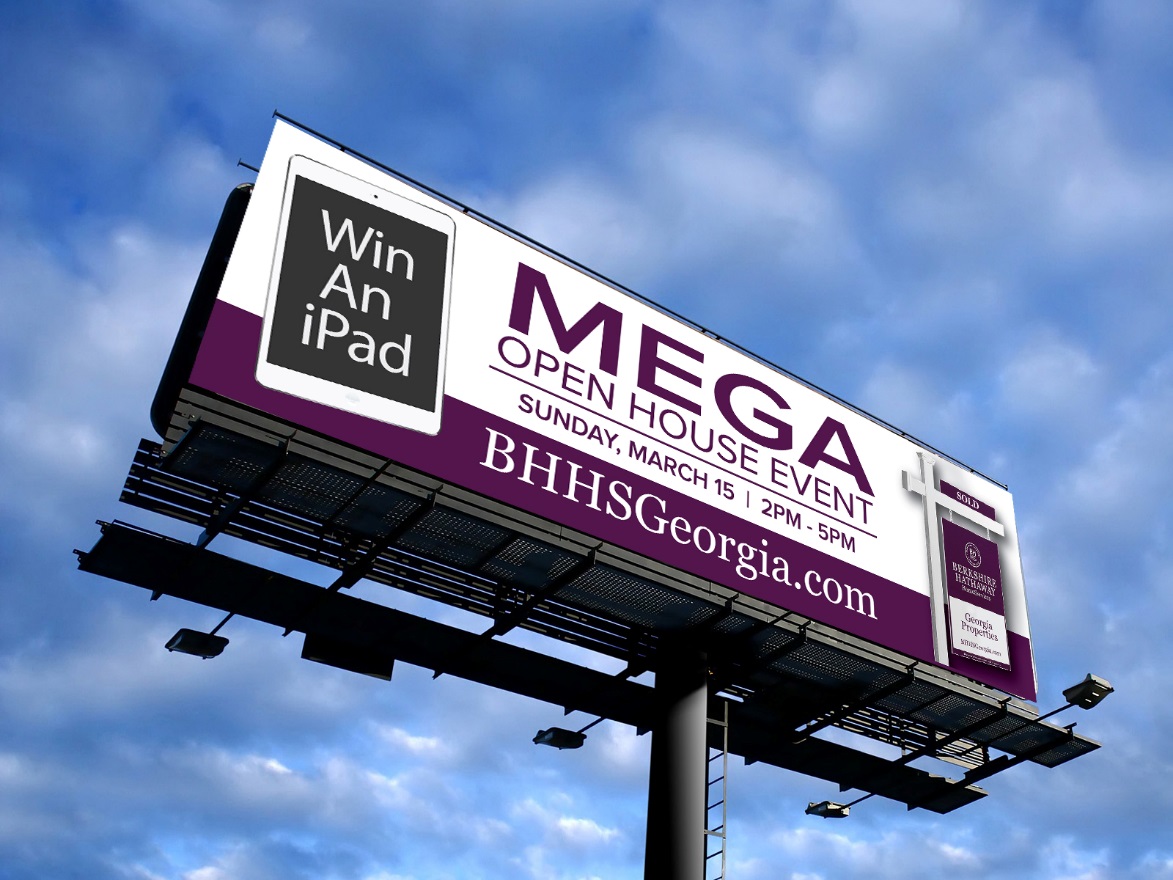 Company Website
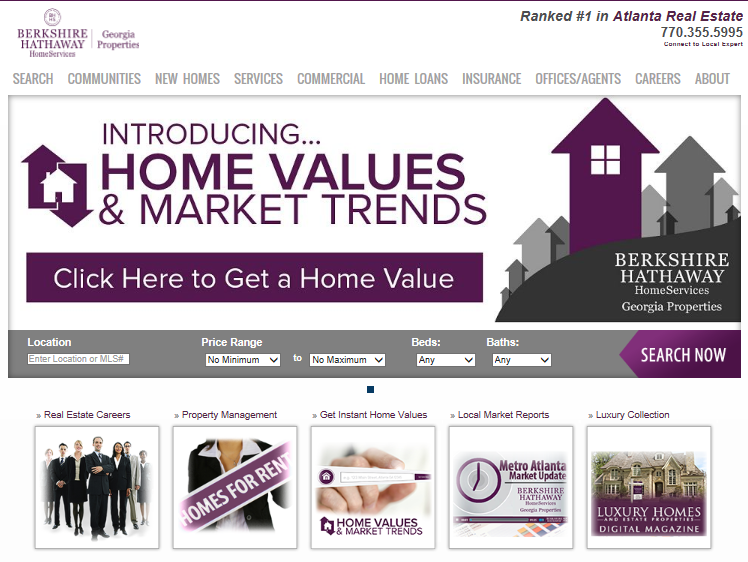 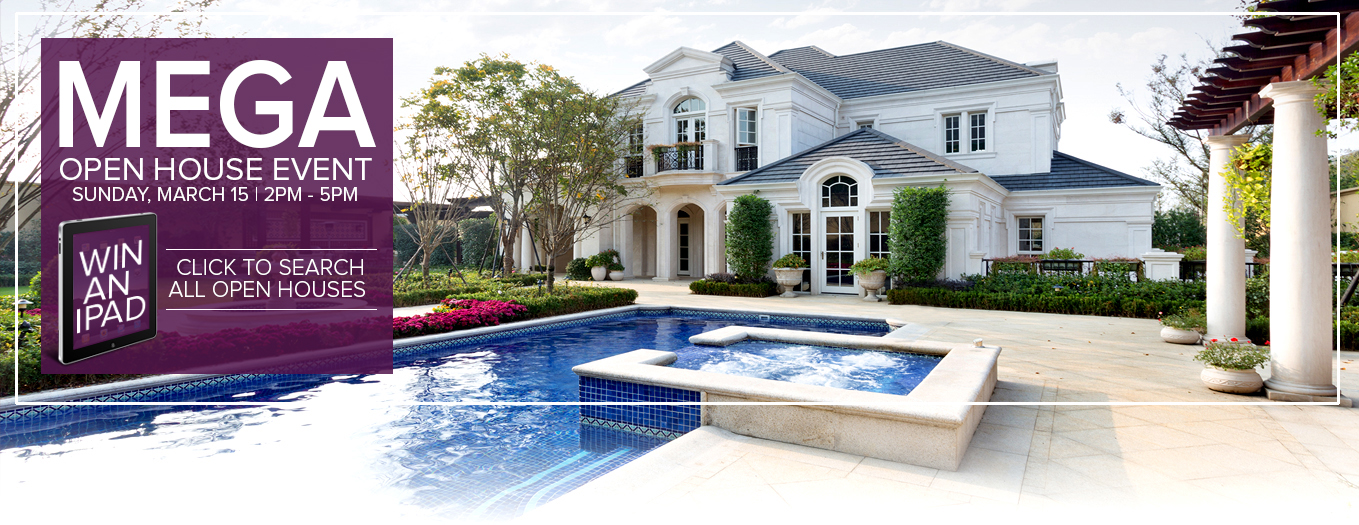 Print Ads in AJC
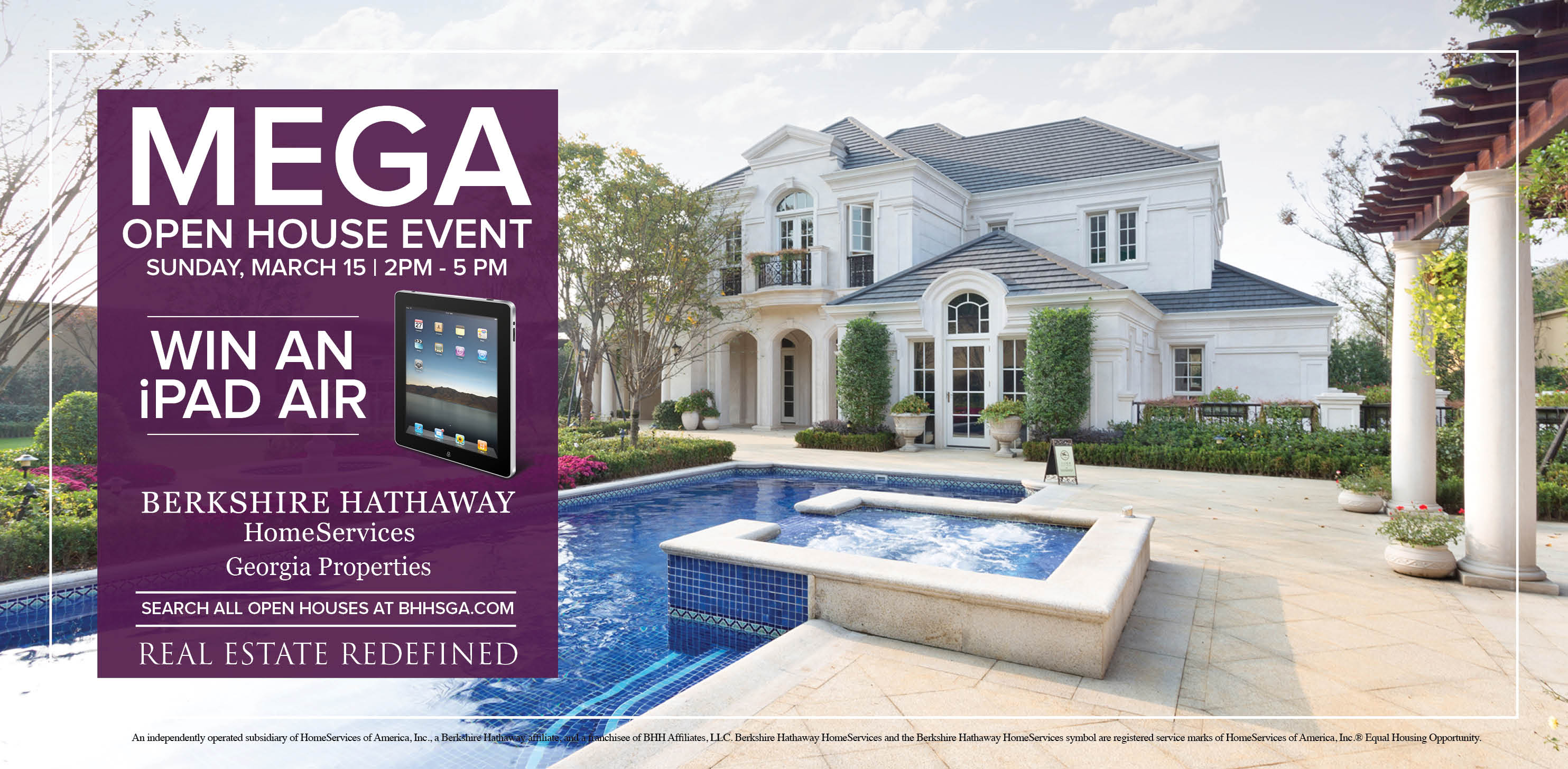 AnnounceMyNews
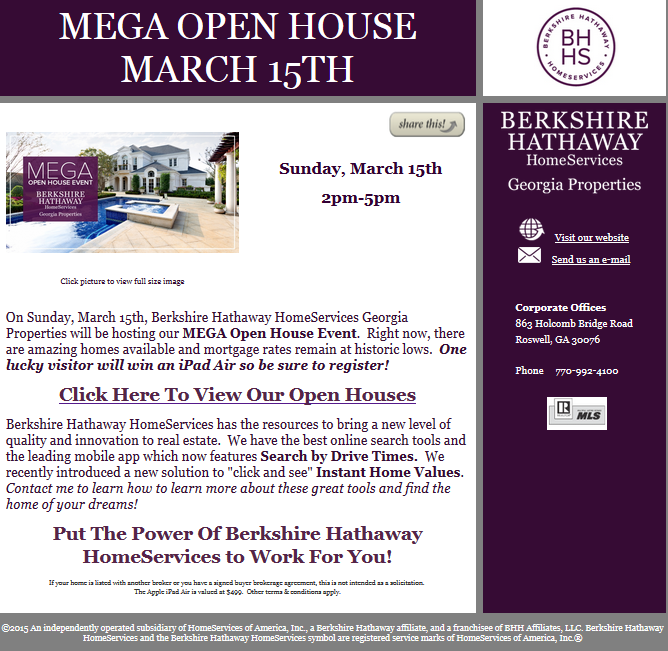 New Directional Signs
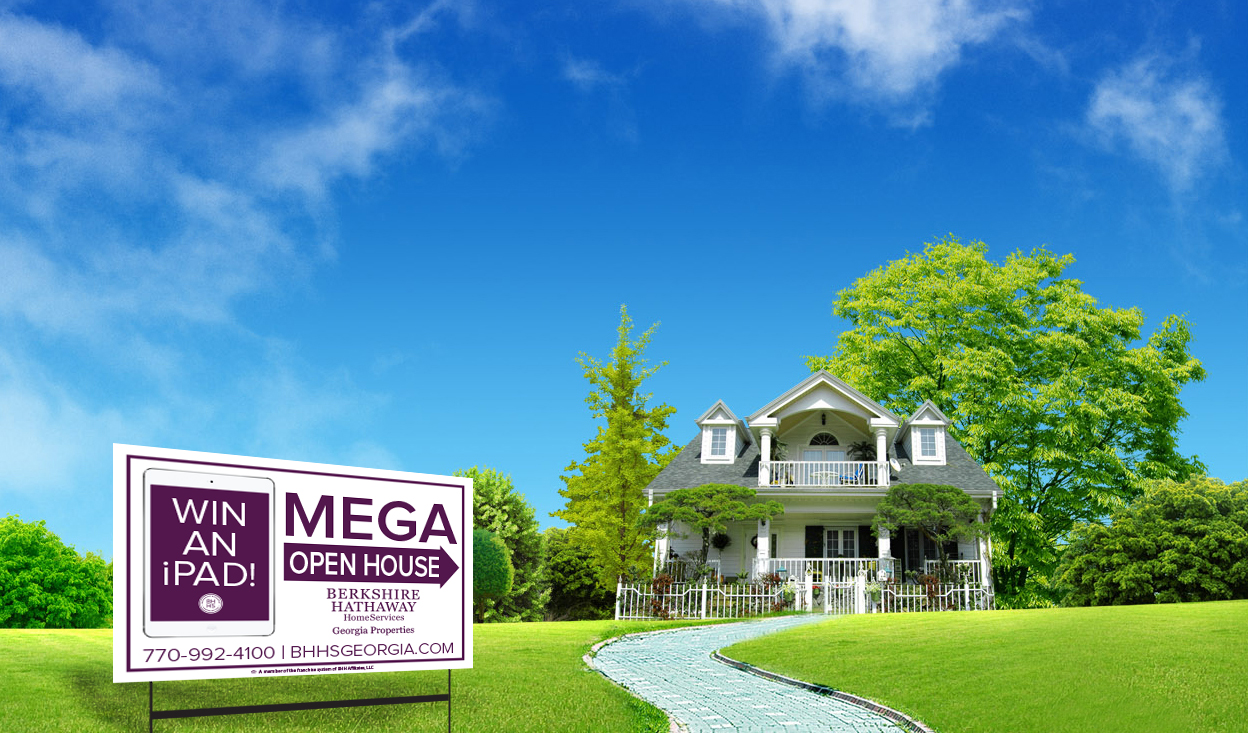 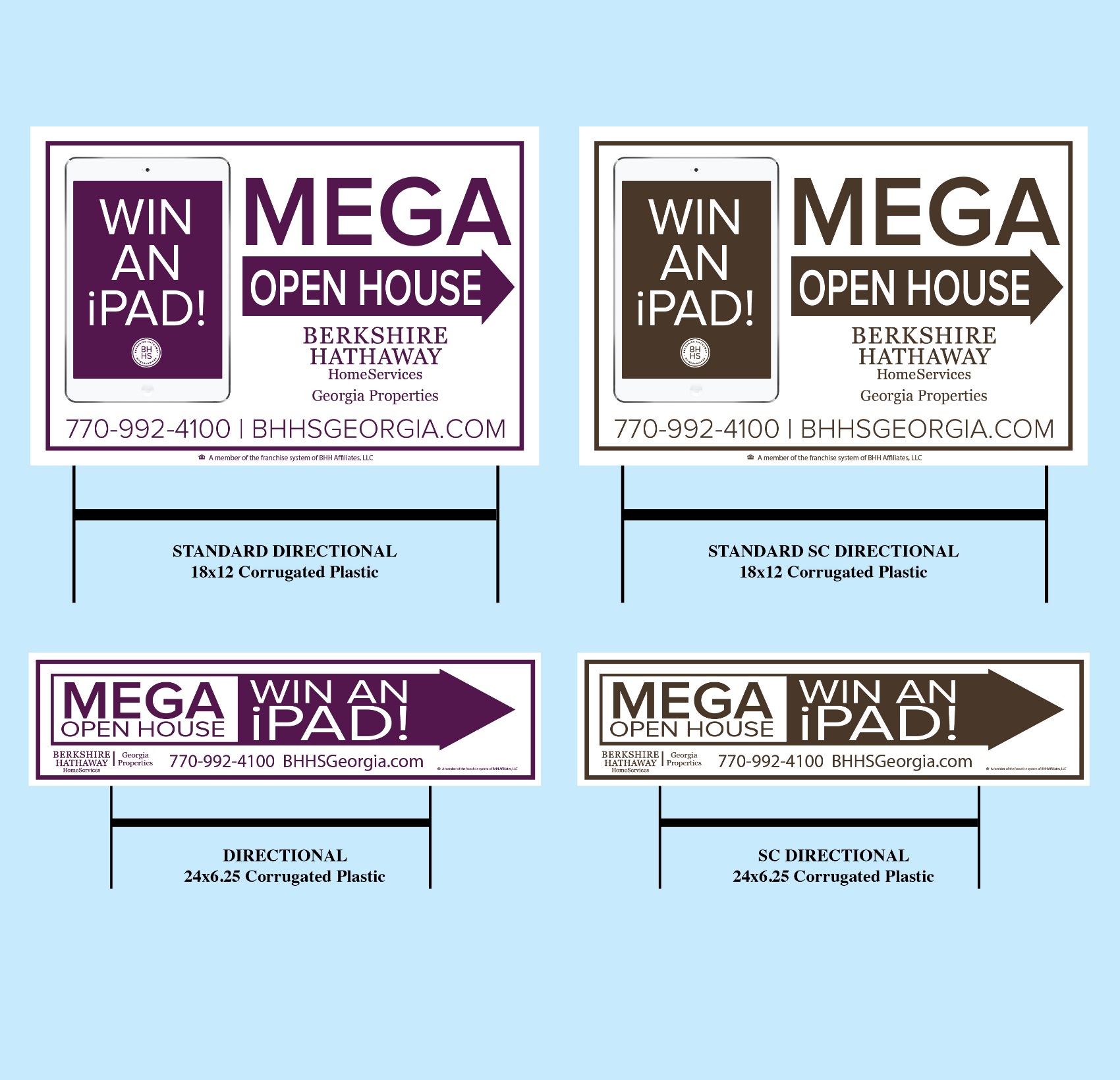 You May Personalize With Custom Toppers That Include Your Name & Phone Number.
New Postcards
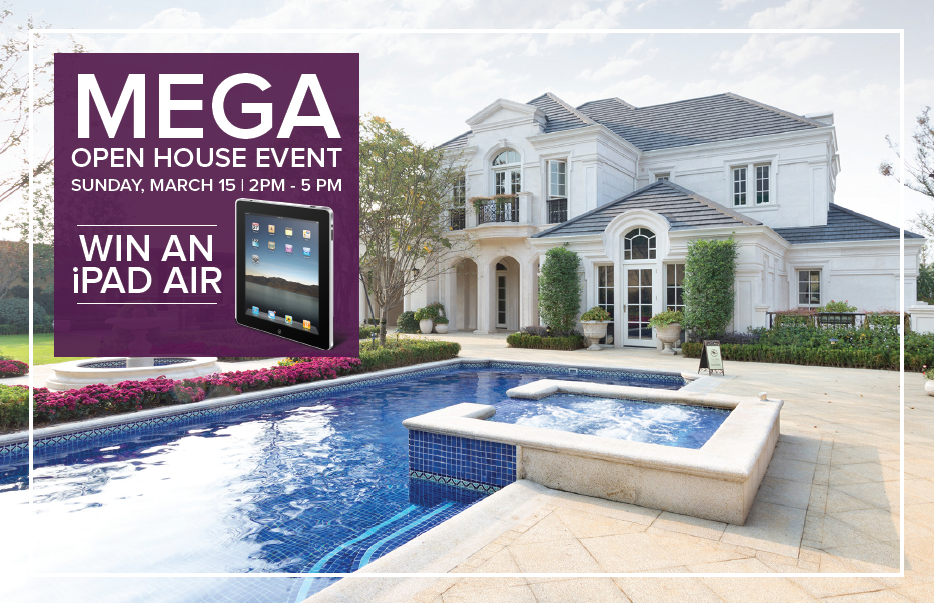 Custom Print Materials Available In Xpressdocs
Templates for Customizing
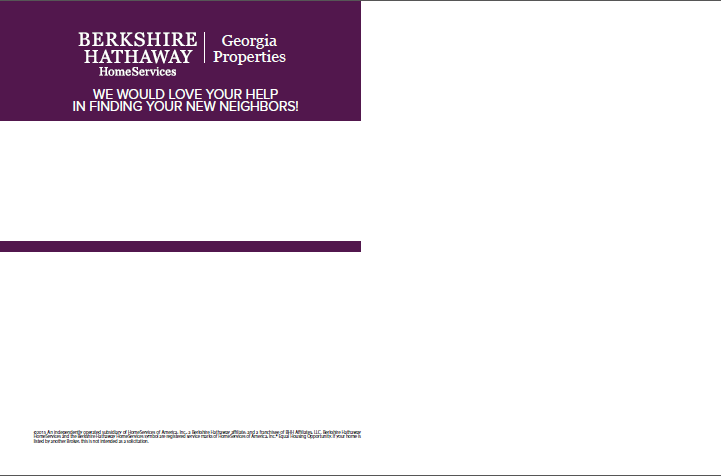 Stamp Or Digital Postage
Add Location, Day & Time
Your Contact Information
Name & Address Of Recipient
Custom Print Materials Available In Xpressdocs
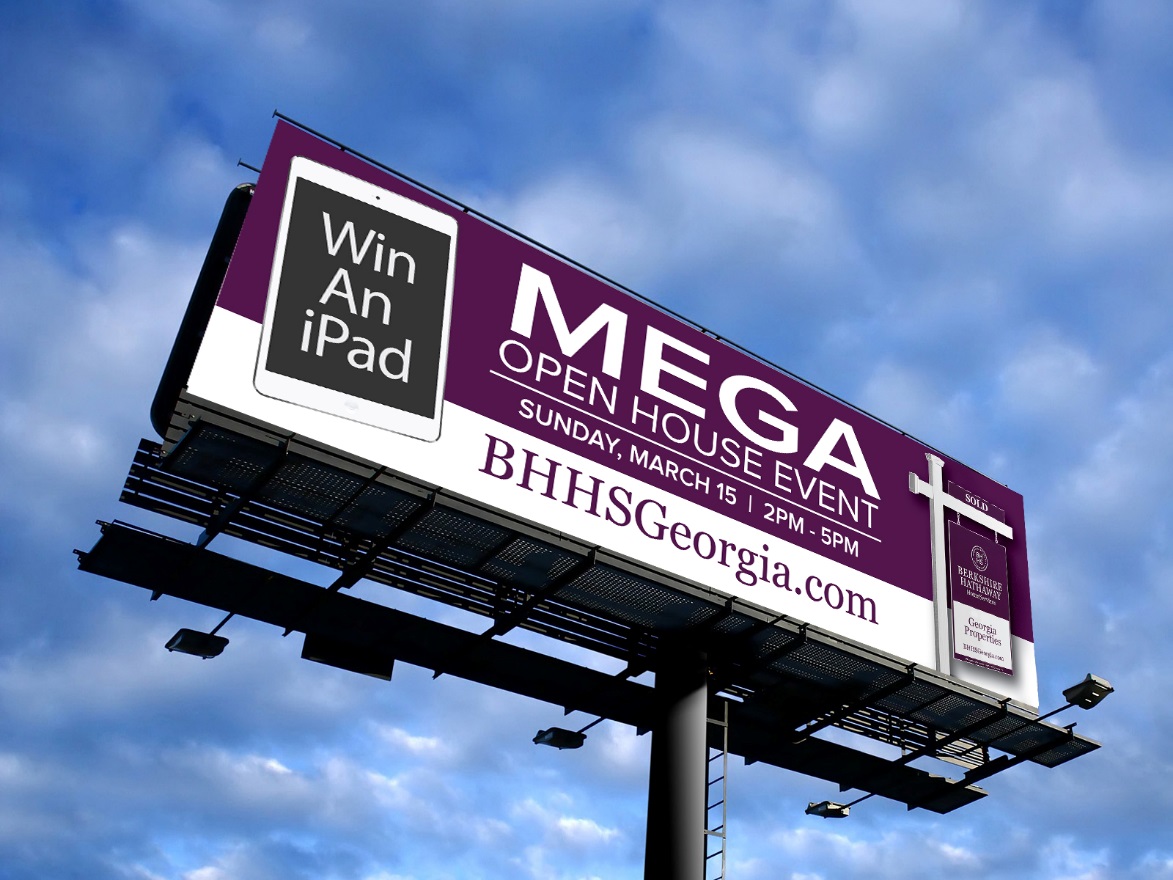